Scripture Reading: 

Colossians 3:17
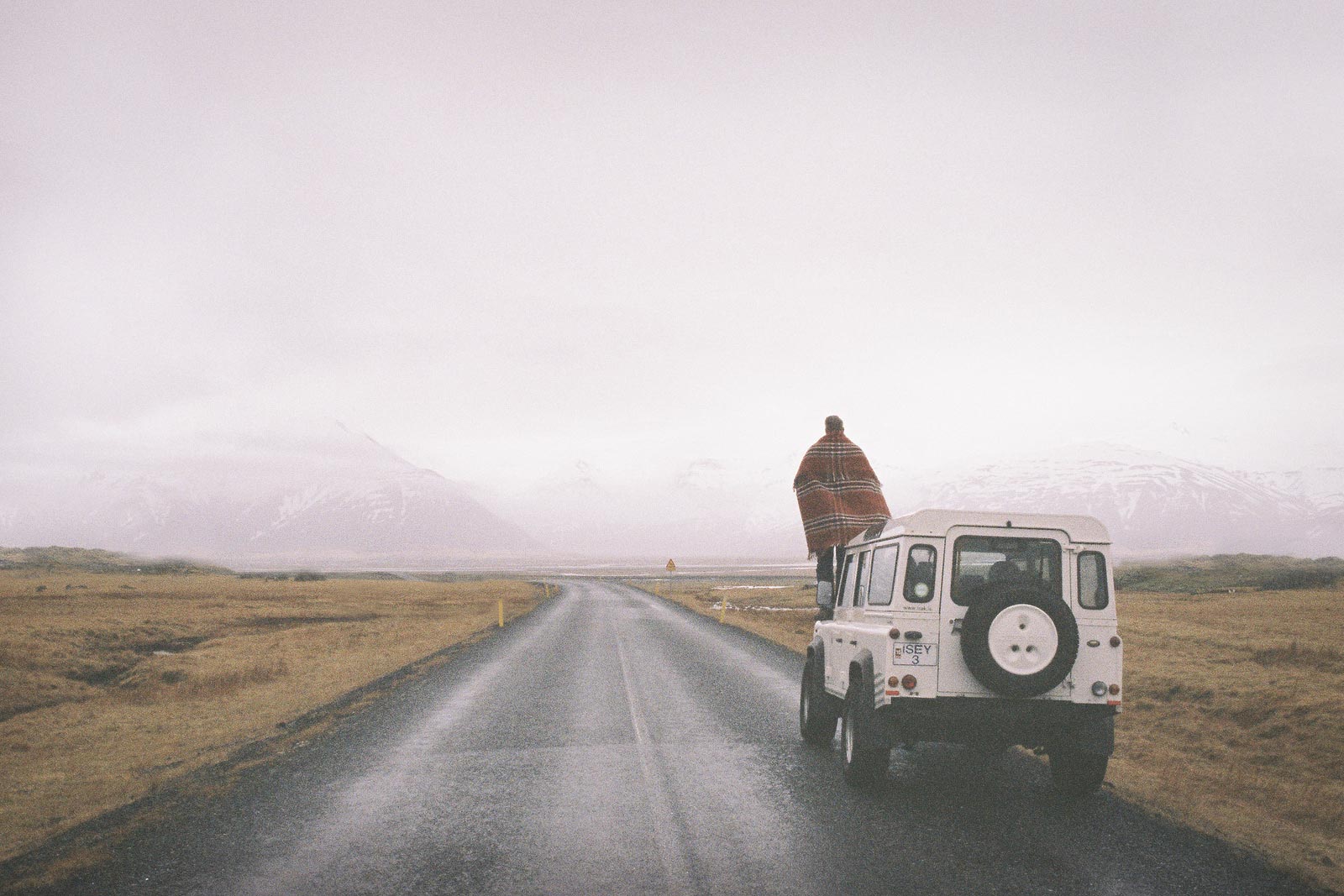 AUTHORITY
freedom through submission
1 Peter 2:11-17
AUTHORITY
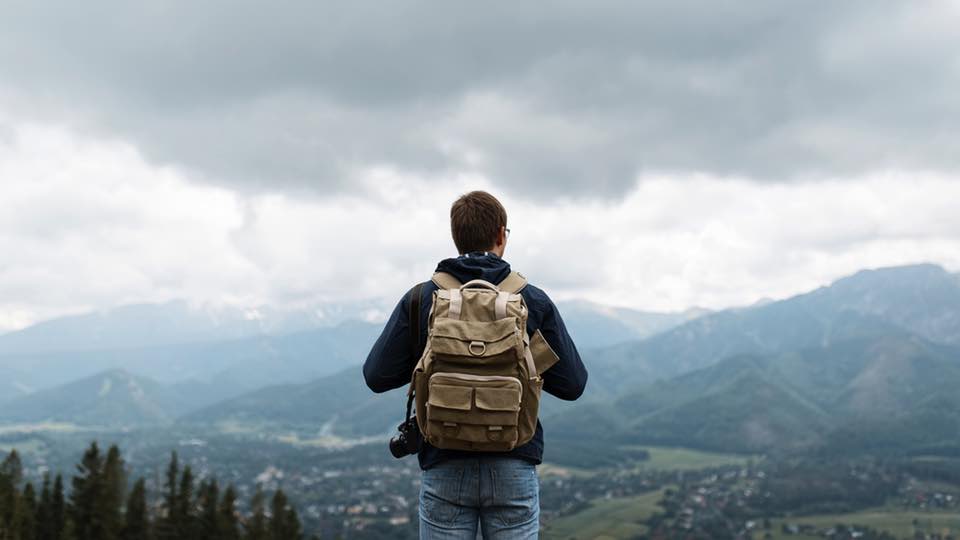 I.
Christians are suspect strangers
AUTHORITY
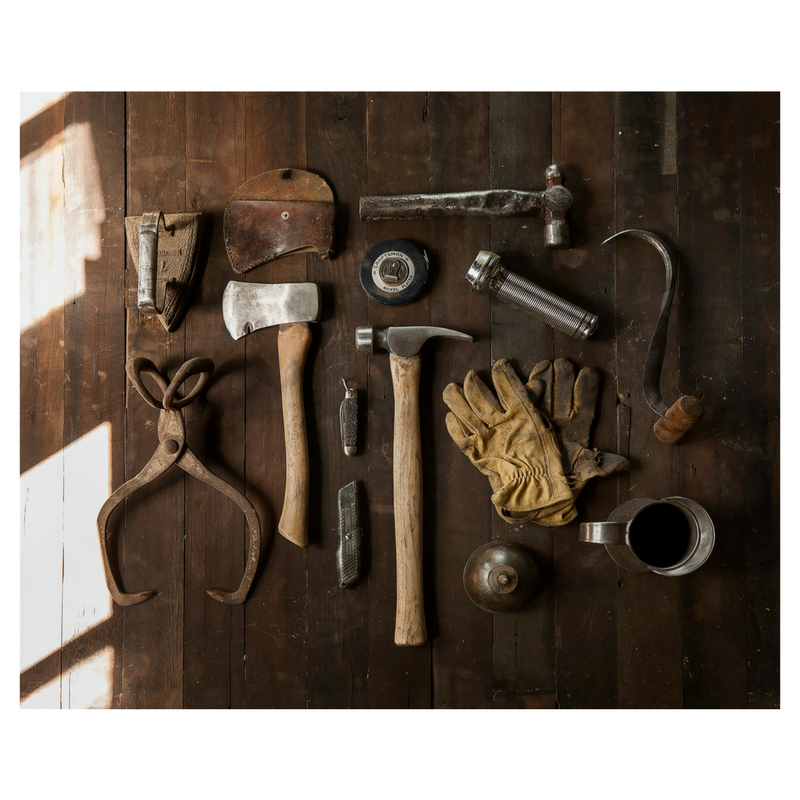 II.
Christians are submissive servants
AUTHORITY
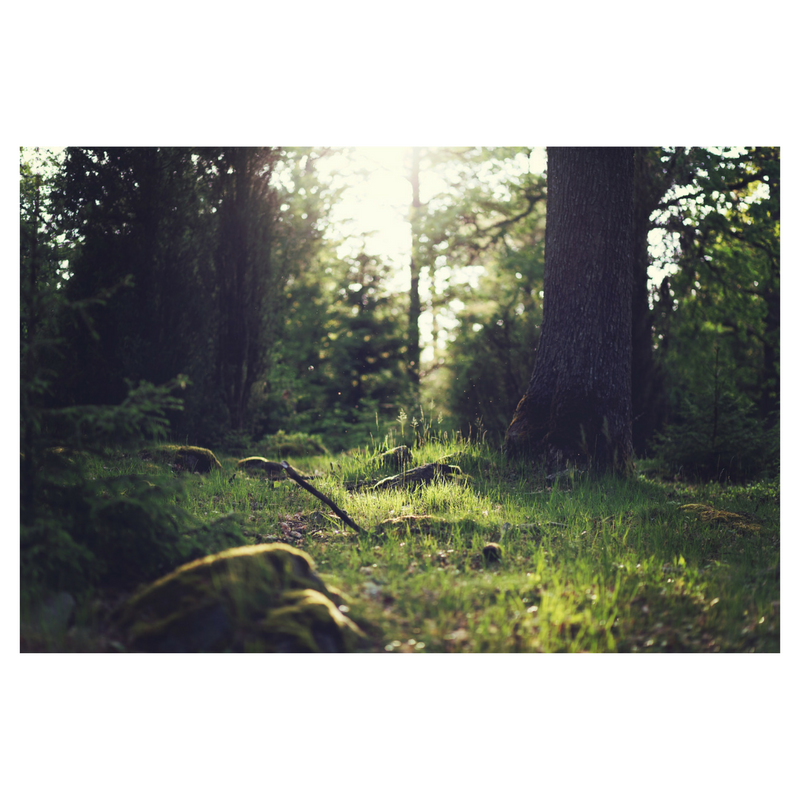 III.
Christians are the 
Savior’s slaves
AUTHORITY
Rolling Stone described Miles Davis as "the most revered jazz trumpeter of all time, not to mention one of the most important musicians of the 20th century."
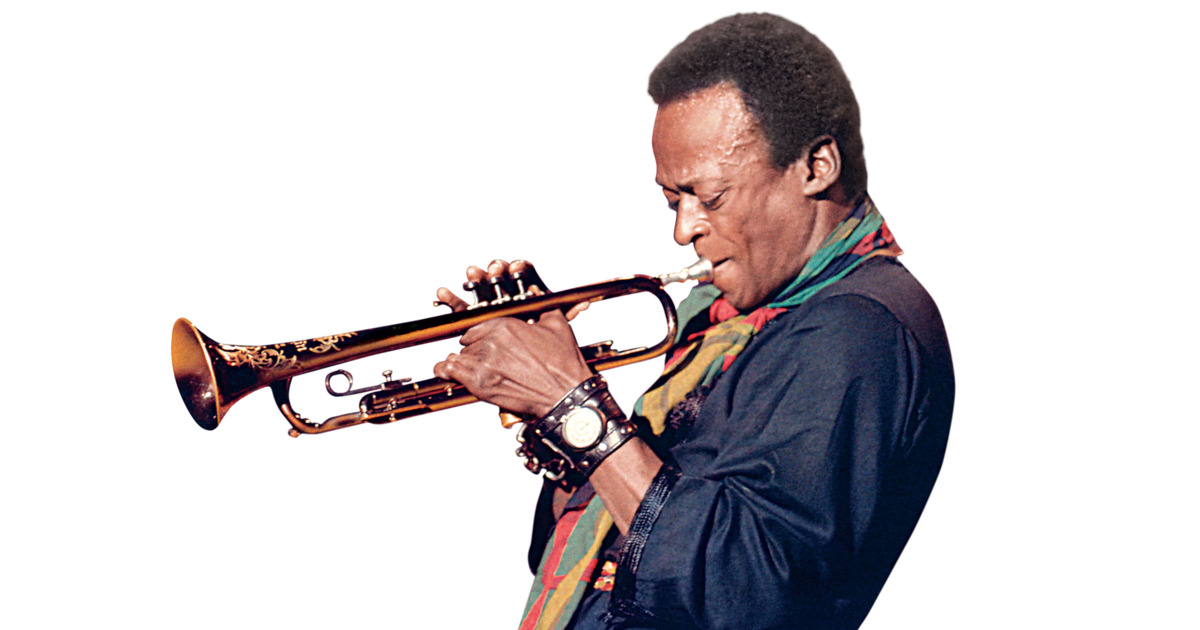 There are some kinds of FREEDOM
that only come by accepting 
limitations, giving up personal 
rights & submitting to authority
AUTHORITY
Have this attitude in yourselves which was also in Christ Jesus, who, although He existed in the form of God, did not regard equality with God a thing to be grasped, but emptied Himself, taking the form of a bond-servant, and being made in the likeness of men. Being found in appearance as a man, He humbled Himself by becoming obedient to the point of death, even death on a cross.

(Philippians 2:5-8)
AUTHORITY
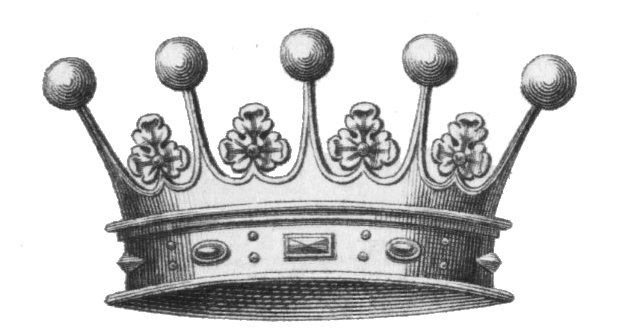 Law of King Jesus
Forgiveness is freedom from the slavery of anger
Generosity is freedom from the slavery of materialism
Service is freedom from the slavery of selfishness
Sexual purity is freedom from the slavery of bodily lust
FREEDOM!
AUTHORITY
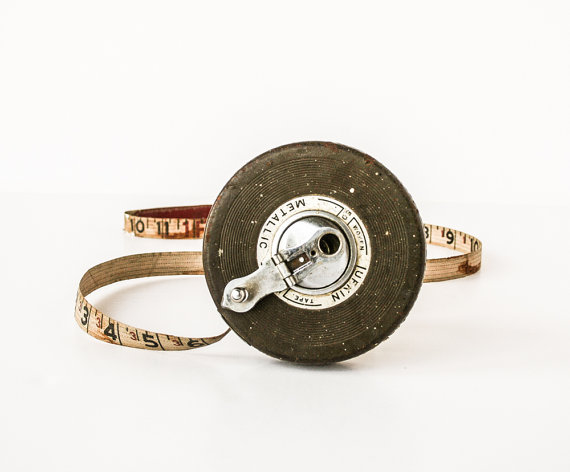 For we are His workmanship, created in Christ Jesus for good works, which God prepared beforehand so that we would walk in them.

(Ephesians 2:10)